Fig. 1. Change in SLEDAI of the nine SLE patients with time. The overall SLEDAI score of the nine SLE patients ...
Nephrol Dial Transplant, Volume 21, Issue 6, June 2006, Pages 1534–1540, https://doi.org/10.1093/ndt/gfk102
The content of this slide may be subject to copyright: please see the slide notes for details.
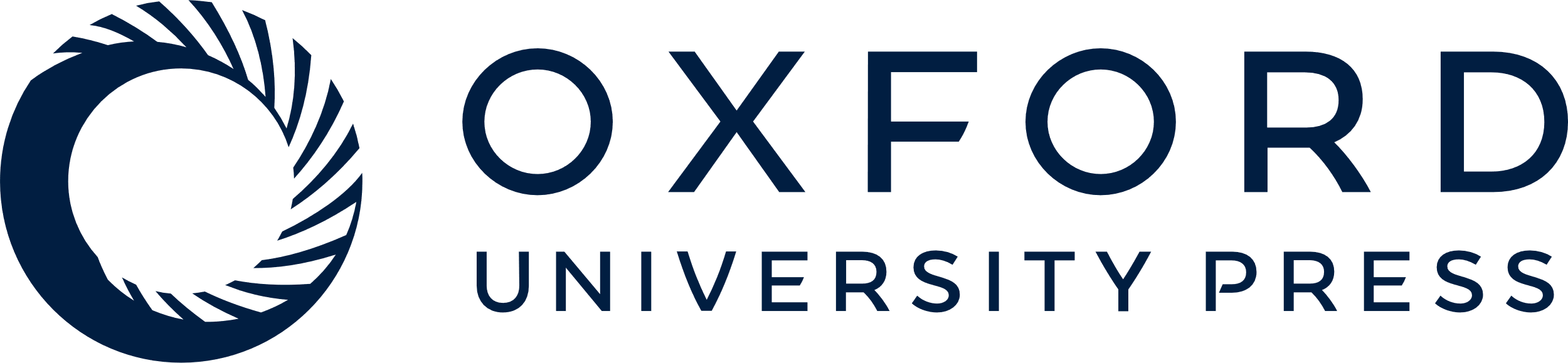 [Speaker Notes: Fig. 1. Change in SLEDAI of the nine SLE patients with time. The overall SLEDAI score of the nine SLE patients decreased with time. The bold line (—) represents a patient with transient worsening of disease activity 4 weeks after treatment.


Unless provided in the caption above, the following copyright applies to the content of this slide: © The Author [2006]. Published by Oxford University Press on behalf of ERA-EDTA. All rights reserved. For Permissions, please email: journals.permissions@oxfordjournals.org]